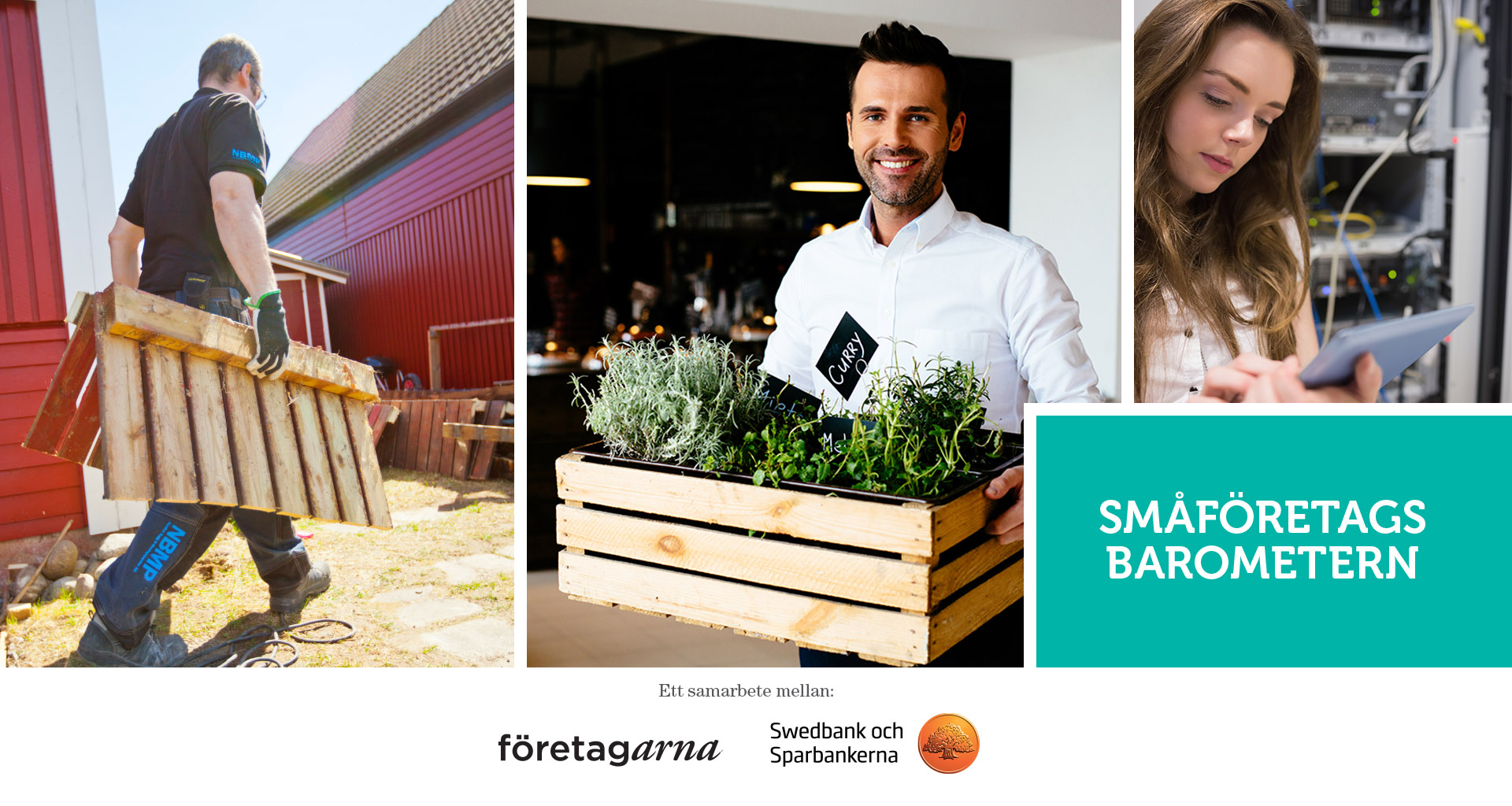 Om Småföretagsbarometern
Småföretagsbarometern produceras i samverkan mellan Företagarna, Swedbank och Sparbankernas Riksförbund
Småföretagsbarometern redovisar hur Sveriges småföretag uppfattar det ekonomiska läget och förväntningarna inför den närmaste framtiden.
Omfattar 4 000 företagare inom det privata näringslivet med 1-49 anställda (118 i Blekinge län)
Sveriges äldsta (sedan 1985) och största konjunkturundersökning bland småföretag
Nettotal och konjunkturindikatorn
För att underlätta snabba svar ställs frågorna så att de kan besvaras utan hjälp av bokföring och statistik. 
a)	Ja/nej
b)	Större, oförändrad eller mindre
Småföretagsbarometerns konjunkturindikator arbetar med nettotal där svaren räknas om till procentandelar. Skillnaden mellan procentandelen positiva svar minus procentandelen negativa svar benämns nettotal. Ett värde mindre än 0 betyder kontraktion, medan ett värde över 0 betyder expansion. Nettotalet visar alltså hur snabbt tillväxten förändras, snarare än en absolut nivå. 
Sedan adderas nettotalen för sysselsättning, orderingång och omsättning. Summan av dessa nettotal bildar småföretagens konjunkturindikator
Tillväxt av jobb i Blekinge län sedan 1990
Källa: SCB
Arbetsställen utan anställda räknas som 1 jobb. Sektorn jordbruk, skogsbruk & fiske, samt juridiska former så som bostadsrättföreningar, kommuner och dödsbon exkluderas
Sysselsättningsutvecklingen 1995-2016
Sysselsättningsutvecklingen, industri- och tjänstesektor 2000-2016
Orderutveckling 1995-2016
Orderutveckling, industri- och tjänstesektor 2000-2016
36 procent av företagen i länet har tvingats tacka nej till order
Omsättningsutveckling 1995-2016
Omsättningsutveckling, industri- och tjänstesektor 2000-2016
Sammanlagd konjunkturindikator; sysselsättning, orderingång och omsättning 1995-2016
Sammanlagd konjunkturindikator; sysselsättning, orderingång och omsättning, industri- och tjänstesektor 2000-2016
Länsfördelning runt riksgenomsnittet av sammanlagd konjunkturindikator 2016
Sammanlagd konjunkturindikator; sysselsättning, orderingång och omsättning 1985-2016
Lönsamhetsutveckling 2000-2016
Expansionsutsikter (andel som ser goda expansionsmöjligheter) i Blekinge län 2000-2016
Företagens expansionsutsikter (andel som ser goda expansionsmöjligheter) per län och i riket 2016
Största tillväxthinder 2016
Största konjunkturrisken 2016
Största politiska risken 2016
Sammanfattning
Småföretagskonjunkturen har fortsatt hämta sig
Indikatorn för länet: 88, för riksgenomsnittet: 80                                       
Förväntas avta framöver, industrisektorn mest pessimistiska
Sysselsättningstillväxten har ökat sedan 2015
Nettotal för länet: 18, för riksgenomsnittet: 14
Lägre tillväxttakt förväntas det kommandet året, tjänstesektorn mer negativ 
Tillväxttakten för orderingången har fallit det gånga året:
Nettotalet år 2015: 34, år 2016: 29
Tjänstesektorn upplevt en mindre ökning 
Förväntas minska de kommande 12 månaderna, industrisektorn mest dyster
Omsättningstillväxten har fallit tillbaka något
Nettotal för länet: 36, för riksgenomsnittet: 33 
Förväntas bli en fallande omsättning, industriföretagen mer pessimistiska
Sammanfattning
Tillväxten av lönsamhet ligger i linje med riket:
Nettotal: 25
Tjänste- och industriföretagen tror på något minskad ökning i lönsamhet; framförallt industrisektorn 
69 % av företagen anser att de har goda utsikter att expandera
För riksgenomsnittet är detta 70 %  
Främsta tillväxthindren:
Brist på lämplig arbetskraft
Höga arbetskraftskostnader och tuff konkurrens 
Den största konjunkturrisken är den svenska ekonomiska utvecklingen 
De största politiska riskerna:
Potentiellt höjda arbetskraftskostnader och arbetsgivaravgifter
Skattekostnader
Brexitnyhet
Wilcoxon-Mann-Whitney och Chi-square test visar att det finns en signifikant skillnad för några variabler mellan intervjuerna som gjordes innan och efter Brexit-nyheten (24:e juni)
Skillnaderna är dock väldig små, och påverkar inte resultaten
Brexit nyhet presenterades 24:e juni, mellan veckonummer 25 och 26
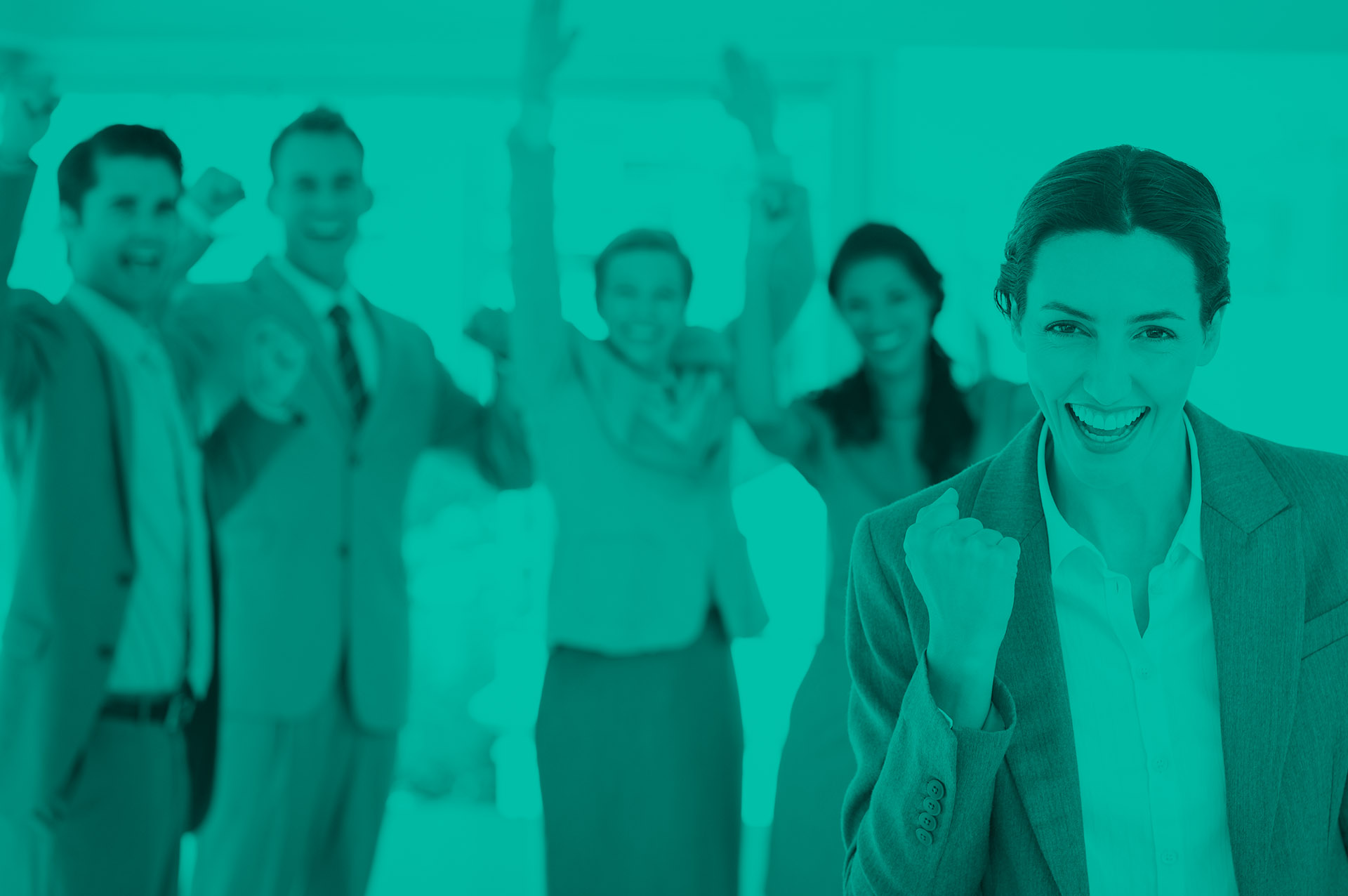 FRÅGOR
?
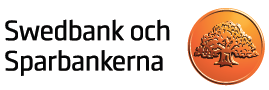